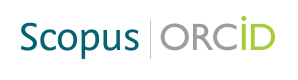 Spárování ScopusID
ScopusID je identifikátor fungující v rámci citační databáze Scopus. Je to interní identifikátor přiřazený každému autorovi v systému.
Dominik Bláha
blahad@sic.czu.cz
27. 2. 2018
Výchozí bod – váš ORCiD profil
Klikněte na doplněk Scopus to ORCID pro započetí propojení.
Scopus - start
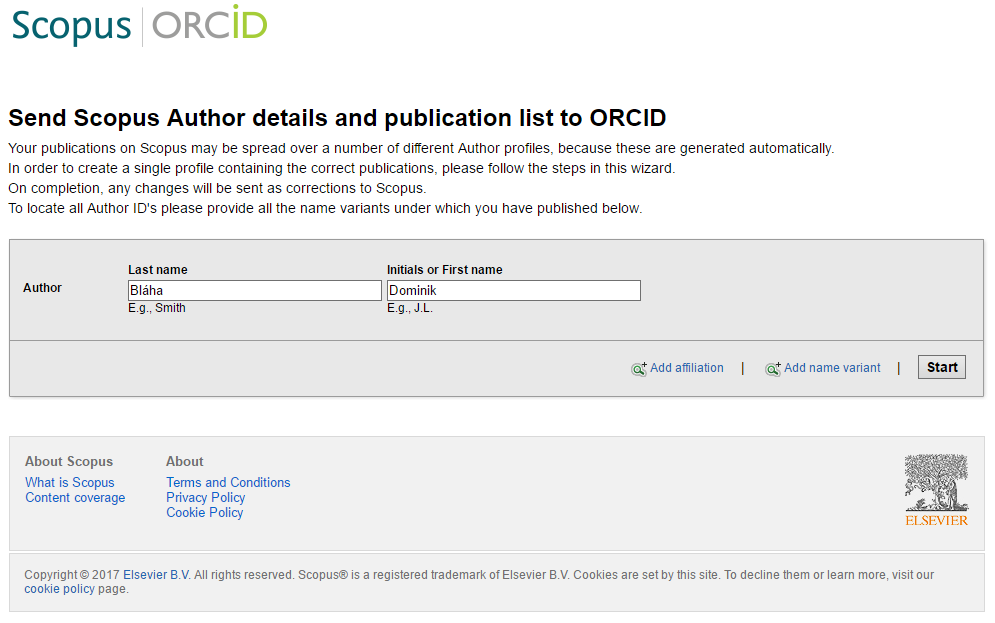 Zadejte své jméno pro započetí hledání ScopusID s vaším jménem
Pokud víte, že na Scopusu existuje váš profil s jiným jménem, tímto jej můžete přidat. (Např. při změně příjmení, duplicitní profil, atp.)
Scopus – výběr správného profilu
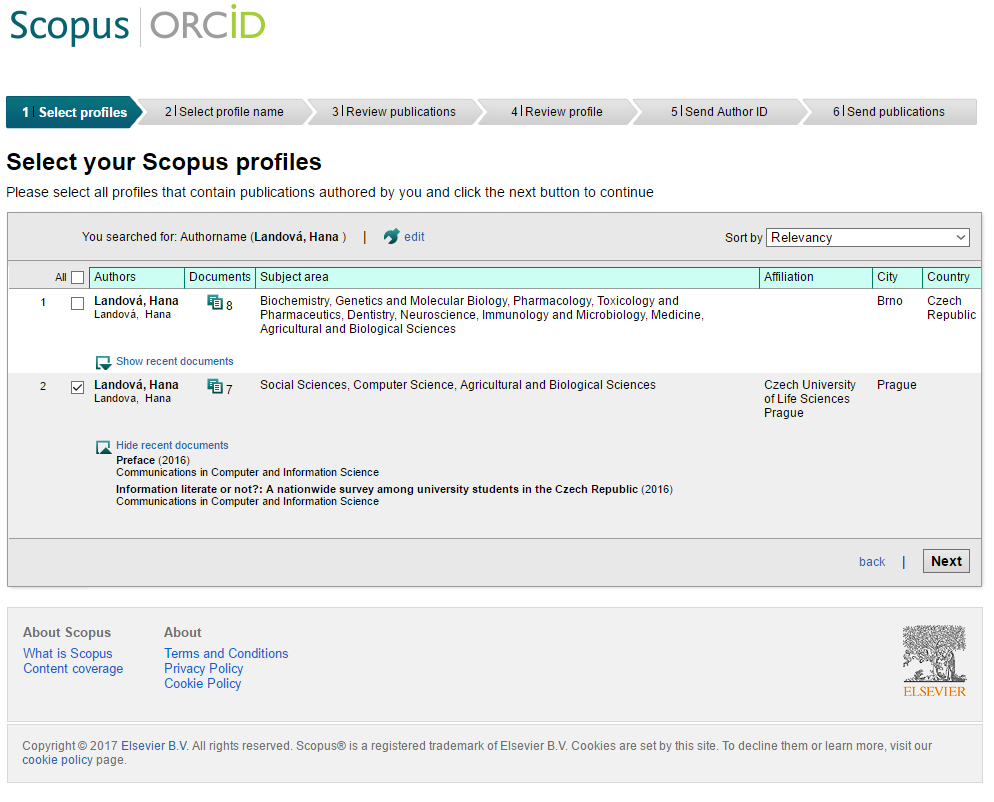 Označte profil, který je váš
Vodítkem může být afilace u profilu
Nebo zobrazení několika nejnovějších publikací
Scopus – preferované jméno
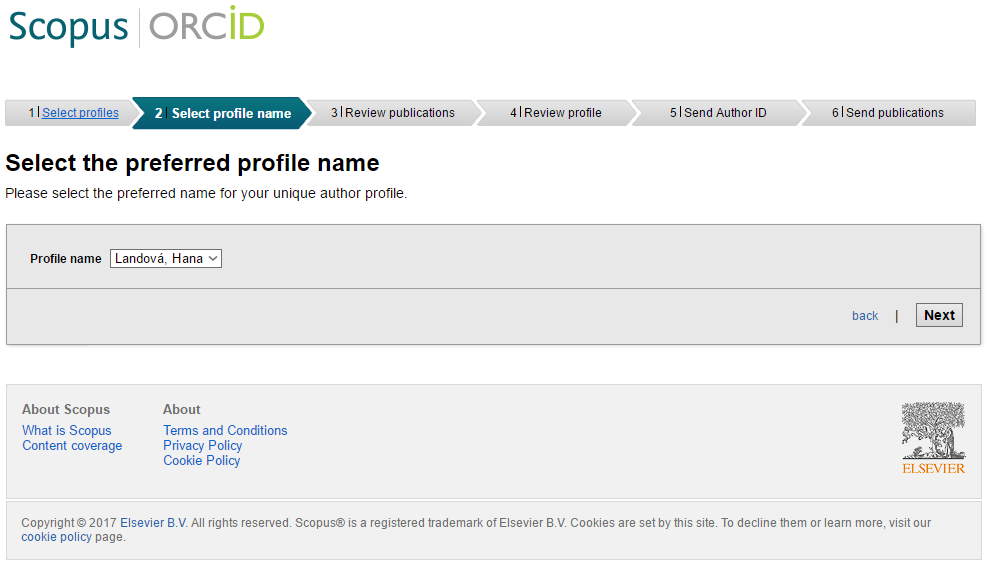 Zde vyberte preferované jméno vašeho profilu pro ORCiD
Scopus – výběr vašich publikací
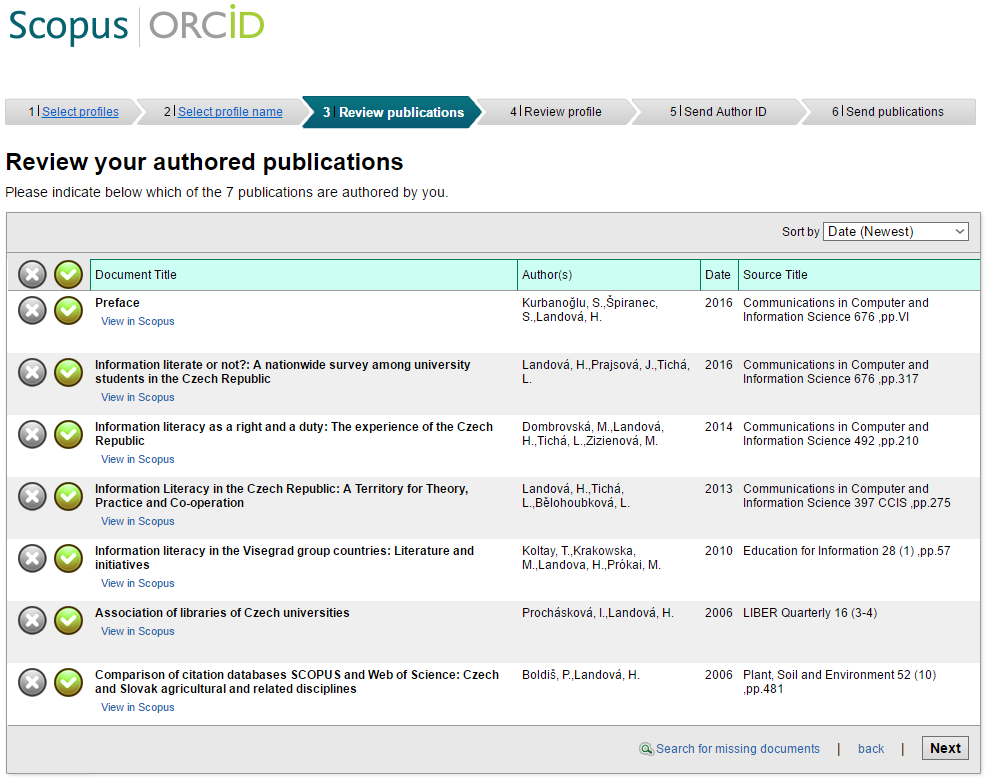 Pomocí křížku nebo fajfky vyberte z nalezených publikací ty, kterých jste autorem/autorkou
Případně můžete zkusit dohledat konkrétní práce ze Scopusu.
Scopus – přidání dalších vašich publikací
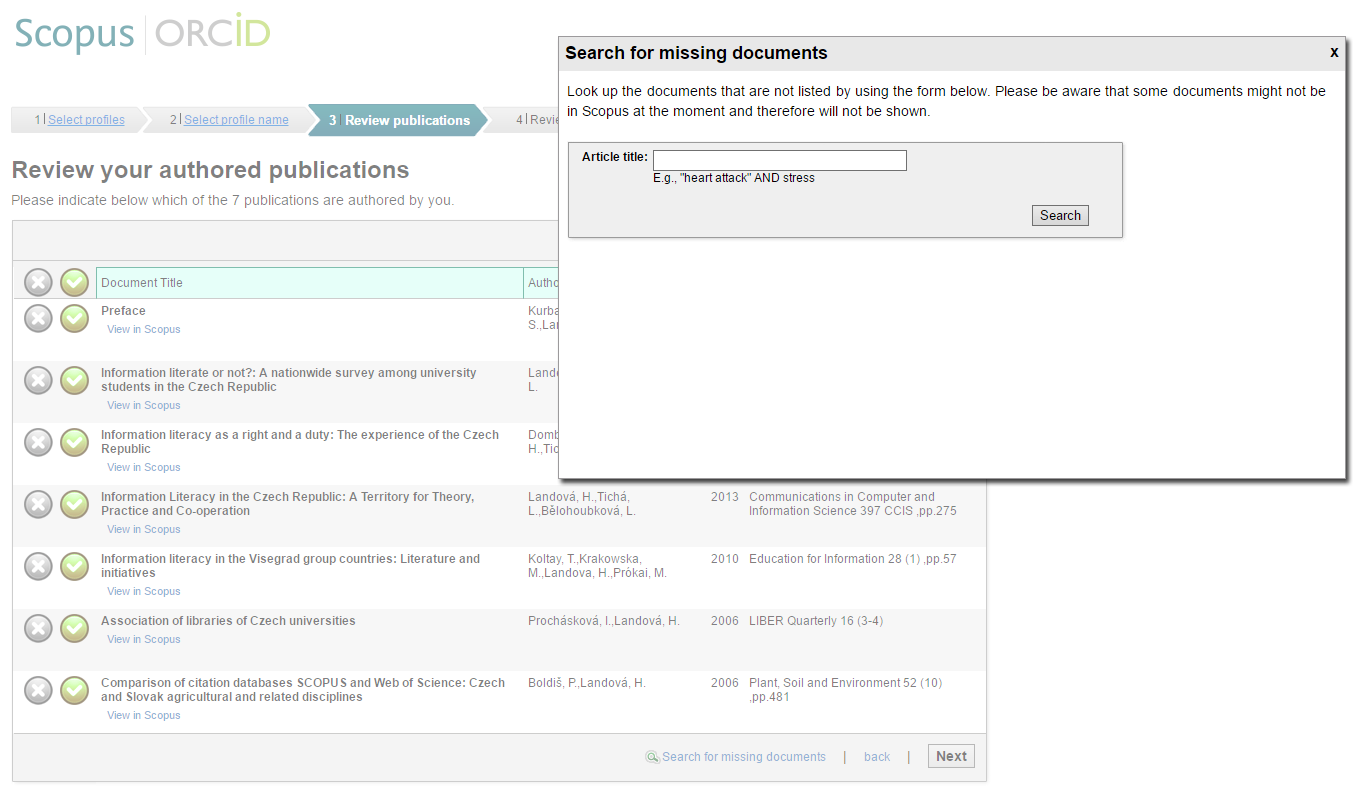 Scopus – závěrečná kontrola
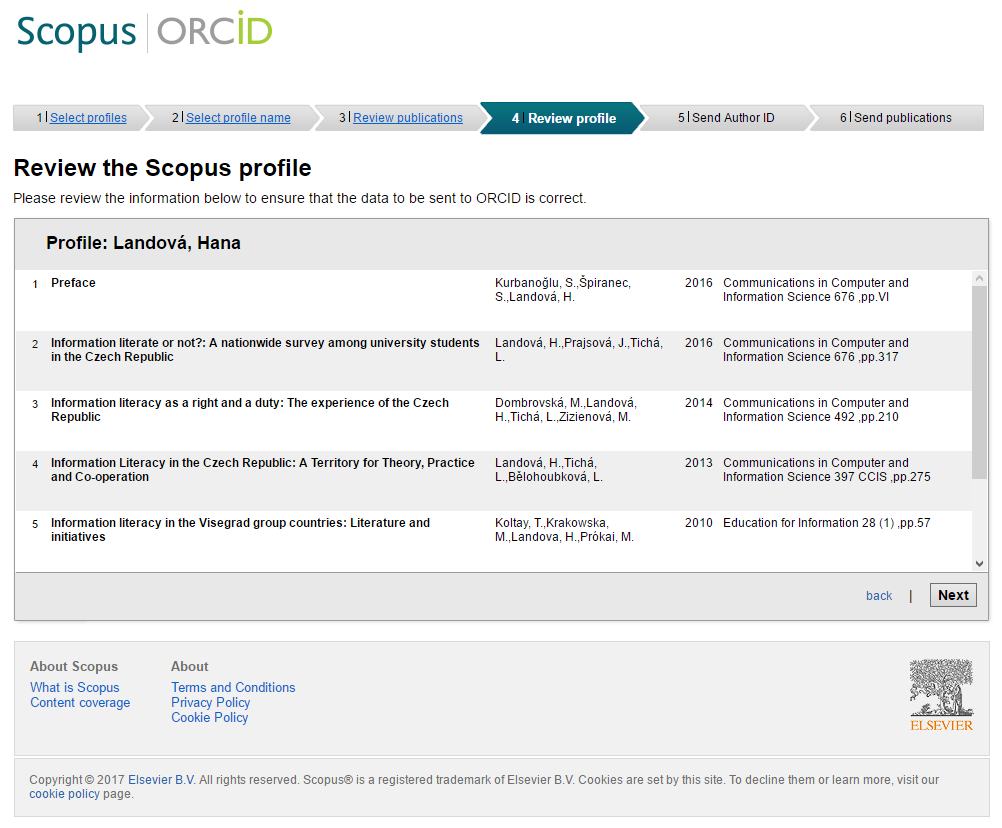 Scopus – odeslání ScopusID do ORCiD
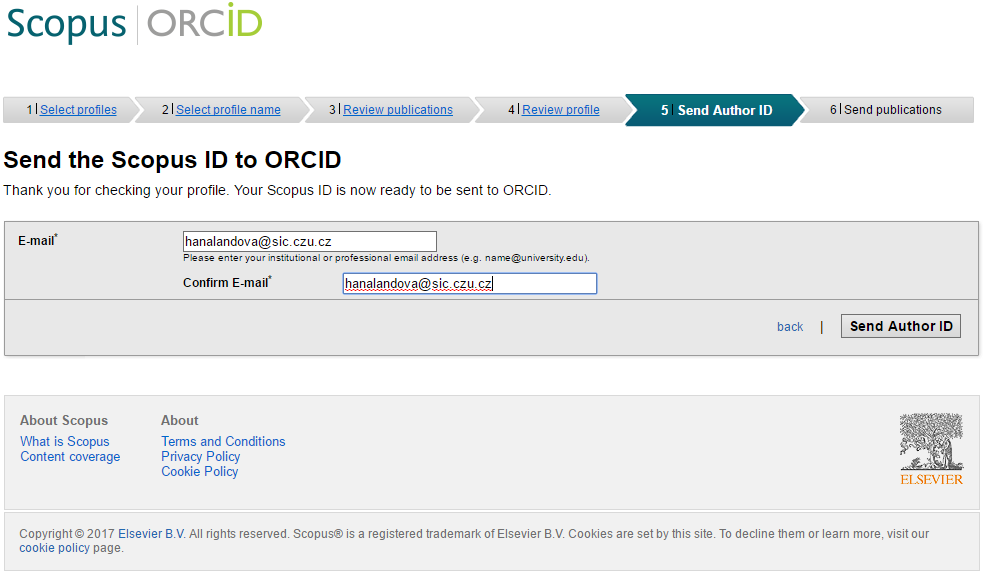 Zde zadejte svou univerzitní e-mailovou adresu
Kliknutím odešlete váš ScopusID do ORCiD
Scopus – odeslání publikací do ORCiD
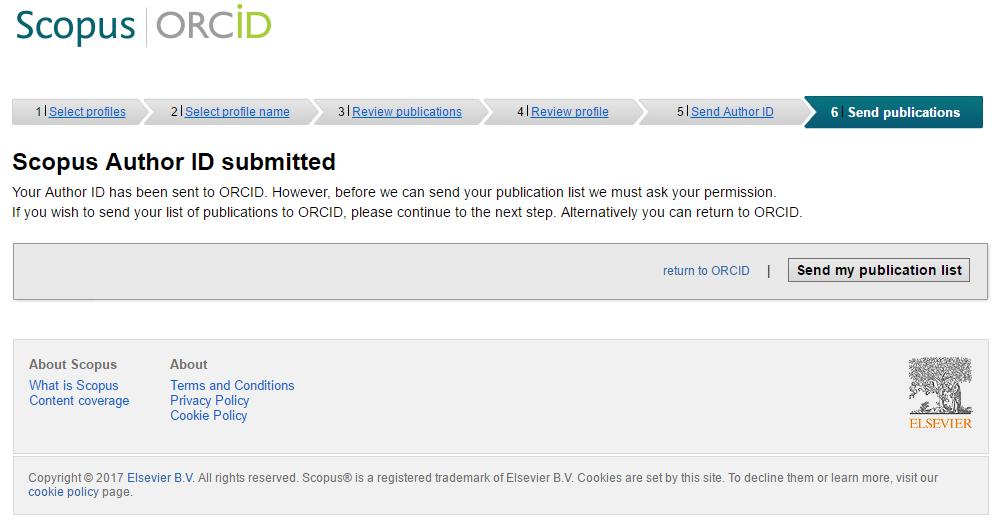 Kliknutím odešlete vaše publikace do ORCiD
Scopus - hotovo
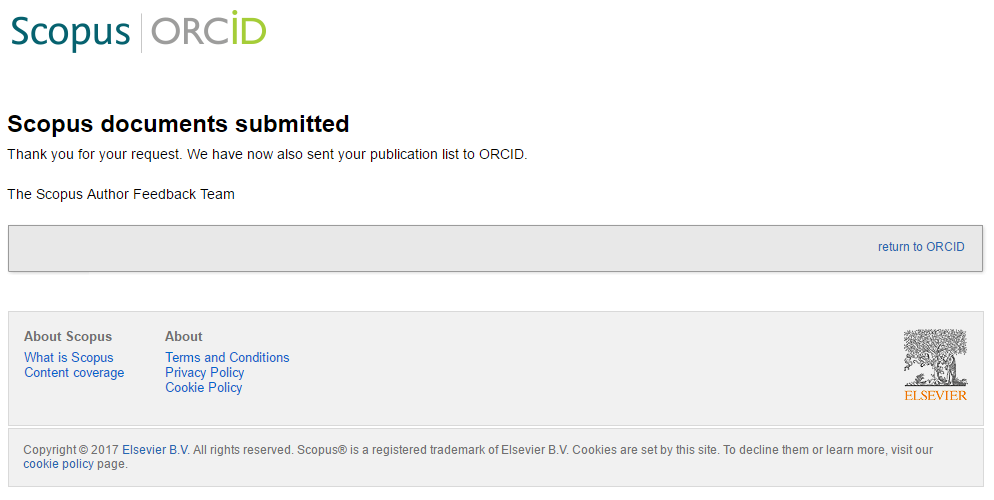